Software EngineeringCSC4350/6450Database Fundamentals
Fall 2019
William Gregory Johnson
PhD Candidate in Computer Science
https://williamgregoryjohnson.github.io
http://www.dsoergel.com/690/index_690.htm
Schema Owner
Constraints
Tables
Views
Procedures
Indexes
A Database Schema
[1]
schema objects
1) Stephens, R.K. and Plew. R.R., 2001. Database Design. SAMS, Indianapolis , 
IN. (with slight changes by V.G.D.)
Caution about Schema Objects
The meaning of “object” here is different than that in UML.
Table
“A table is the primary unit of physical storage for data in a database.”1

Usually a database contains more than one table.
1) Stephens, R.K. and Plew. R.R., 2001. Database Design. SAMS, Indianapolis , IN.
Table
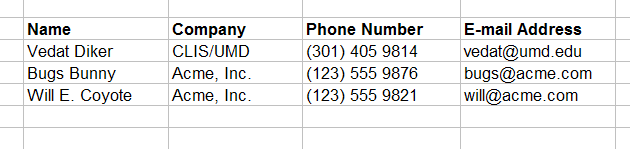 Customers
Publishers
Inventory
Authors
Orders
Books
A Database with Multiple Tables
[1]
1) Stephens, R.K. and Plew. R.R., 2001. Database Design. SAMS, Indianapolis ,
IN. (with slight changes by V.G.D.)
Table
Customers
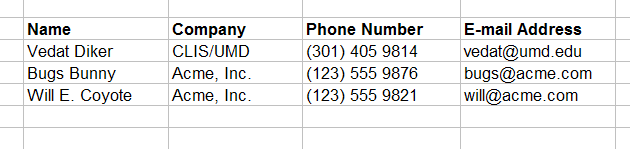 Field (Column)
Customers
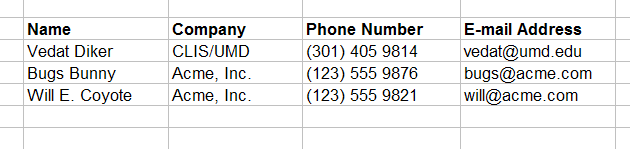 a field
Record (Row)
Customers
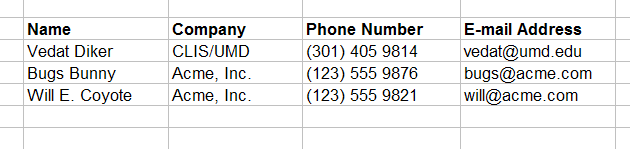 a record
Primary Key
Customers
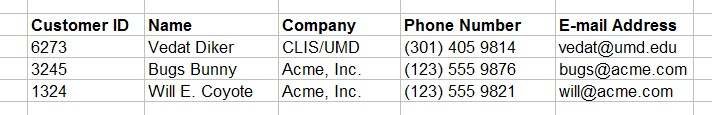 primary key field
Primary key is a unique identifier of records in a table.

Primary key values may be generated manually or automatically.
Primary Key
Roles (Performances)
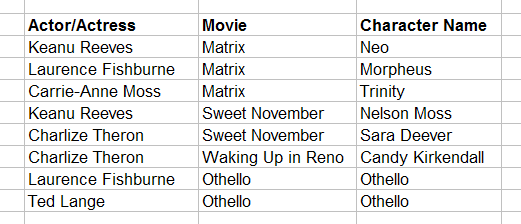 primary key fields
A primary key can consist of more than one field.
Foreign Key
primary key field
parent table
Directors
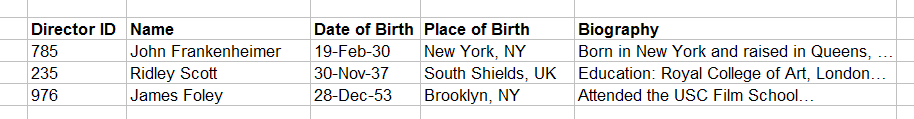 relationship
child table
Movies
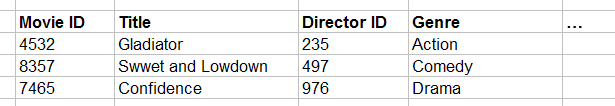 foreign key field
Relationship Types
One-to-one

One-to-many

Many-to-many
Data Types
Alphanumeric (Text, Memo)
Numeric (Number, Currency, etc.)
Date/Time
Boolean (Yes/No)
Entity
“An entity is a business object that represents a group, or category of data.”1

Do we know a similar concept?
1) Stephens, R.K. and Plew. R.R., 2001. Database Design, pp. 21. SAMS, Indianapolis , IN.
Instance (Record, Tuple)
“A single, specific occurrence of an entity is an instance. Other terms for an instance are record and tuple.”1

Do we know a similar concept?
1) Stephens, R.K. and Plew. R.R., 2001. Database Design, pp. 210. SAMS, Indianapolis , IN.
Attribute
“An attribute is a sub-group of information within an entity.”1

Do we know a similar concept?
1) Stephens, R.K. and Plew. R.R., 2001. Database Design, pp. 21. SAMS, Indianapolis , IN.
Relationship
A relationship is a link that relates two entities that share one or more attributes.

Do we know a similar concept?
OO Design  DB Design
Class			 Entity (Table)
Object			 Record
Attribute			 Attribute (Field)
Association		 Relationship
…
Database Environments
Mainframe

Client/Server

Internet-based
Database Types
Flat-file
Hierarchical
Network
Relational
Object-oriented
Object-relational
Normalization
A method for organizing data elements into tables.
Done in order to avoid
Duplication of data
Insert anomaly
Delete anomaly
Update anomaly
We will look at
First Normal Form

Second Normal Form

Third Normal Form
Example (Unnormalized)
Table: SalesOrders (Un-normalized)
SalesOrderNo
Date
CustomerNo
CustomerName
CutomerAddress
ClerkNo
ClerkName
Item1Description
Item1Quantity
Item1UnitPrice
Item2Description
Item2Quantity 
Item2UnitPrice
Item3Description
Item3Quantity
Item3UnitPrice
Total
Normalize into 1NF
Separate repeating groups into new tables.

Start a new table for the repeating data.

The primary key for the repeating group is usually a composite key.
Example (1NF)
Table: SalesOrders
SalesOrderNo
Date
CustomerNo
CustomerName
CustomerAddress
ClerkNo
ClerkName
Total
Table: OrderItems
SalesOrderNo
ItemNo
ItemDescription
ItemQuantity
ItemUnitPrice
Normalize into 2NF
Remove partial dependencies.

Start a new table for the partially dependent data and the part of the key it depends on.

Tables started at this step usually contain descriptions of resources.
Dependencies
Functional dependency: The value of one attribute depends entirely on the value of another.
Partial dependency: An attribute depends on only part of the primary key. (The primary key must be a composite key.)
Transitive dependency: An attribute depends on an attribute other than the primary key.
Example (2NF)
Table: OrderItems
SalesOrderNo
ItemNo
ItemQuantity
ItemUnitPrice
Table: InventoryItems
ItemNo
ItemDescription
What if we did not do 2NF
Duplication of data: ItemDescription would appear for every order.
Insert anomaly: To insert an inventory item, you must insert a sales order.
Delete anomaly:  Information about the items stay with sales order records. Delete a sales order record, delete the item description.
Update anomaly: To change an item description, you must change all the sales order records that have the item.
Normalize into 3NF
Remove transitive dependencies.

Start a new table for the transitively dependent attribute and the attribute it depends on.

Keep a copy of the key attribute in the original table.
[Speaker Notes: Start here on Tuesday]
Example (3NF)
Table: SalesOrders
SalesOrderNo
Date
CustomerNo
ClerkNo
Total
Table: Customers
CustomerNo
CustomerName
CustomerAddress

Table: Clerks
ClerkNo
ClerkName
What if we did not do 3NF
Duplication of data: Customer and Clerk details would appear for every order.
Insert anomaly: To insert a customer or clerk, you must insert a sales order.
Delete anomaly:  Information about the customers and clerks stay with sales order records. Delete a sales order record, delete the customer or clerk.
Update anomaly: To change the details of a customer or clerk, you must change all the sales order records that involve that customer or clerk.
Example (Final Tables)
Table: SalesOrders
SalesOrderNo
Date
CustomerNo
ClerkNo
Total

Table: OrderItems
SalesOrderNo
ItemNo
ItemQuantity
ItemUnitPrice
Table: InventoryItems
ItemNo
ItemDescription

Table: Customers
CustomerNo
CustomerName
CustomerAddress

Table: Clerks
ClerkNo
ClerkName
Entity
“An entity is a business object that represents a group, or category of data.”1

Do we know a similar concept?
1) Stephens, R.K. and Plew. R.R., 2001. Database Design. SAMS, Indianapolis , IN.
Attribute
“An attribute is a sub-group of information within an entity.”1

Do we know a similar concept?
1) Stephens, R.K. and Plew. R.R., 2001. Database Design. SAMS, Indianapolis , IN.
Entity Relationship Models
Mandatory Relationships
Optional Relationships
Many-to-Many Relationships
One-to-Many Relationships
One-to-One Relationships
Recursive Relationships
AUTOMOBILE
ENGINE
AUTOMOBILE
ENGINE
Mandatory, One-to-One
INSTRUCTOR
STUDENT
INSTRUCTOR
STUDENT
Mandatory, Many-to-Many
DEPARTMENT
STUDENT
DEPARTMENT
STUDENT
Optional, Many-to-Many
Recursive
EMPLOYEE
supervises
is supervised by
Resolving Many-to-Many Relationships
Many-to-many relationships should be avoided. We can resolve a many-to-many relationship by dividing it into two, one-to-many relationships.
SALES ORDERS
INV. ITEMS
SALES ORDERS
ORDER ITEMS
INV. ITEMS
Resolving Many-to-Many Relationships
CUSTOMERS
CLERKS
SALES ORDERS
ORDER ITEMS
INV. ITEMS
Example (ER Diagram)
Questions?
Thank You.